Development and Production Environment Setup with Kentico CMS
Karol Jarkovsky
Consultant
Kentico Software

http://devnet.kentico.com/Blogs/Karol-Jarkovsky.aspx 
karolj@kentico.com
Agenda
How to:

Development Roles

Team Development

Setup DEV and QA environment

Setup PROD environment

Migrating changes

Questions & Answers
1. Development Roles
Roles typically involved in the process of development:
2. Team Development
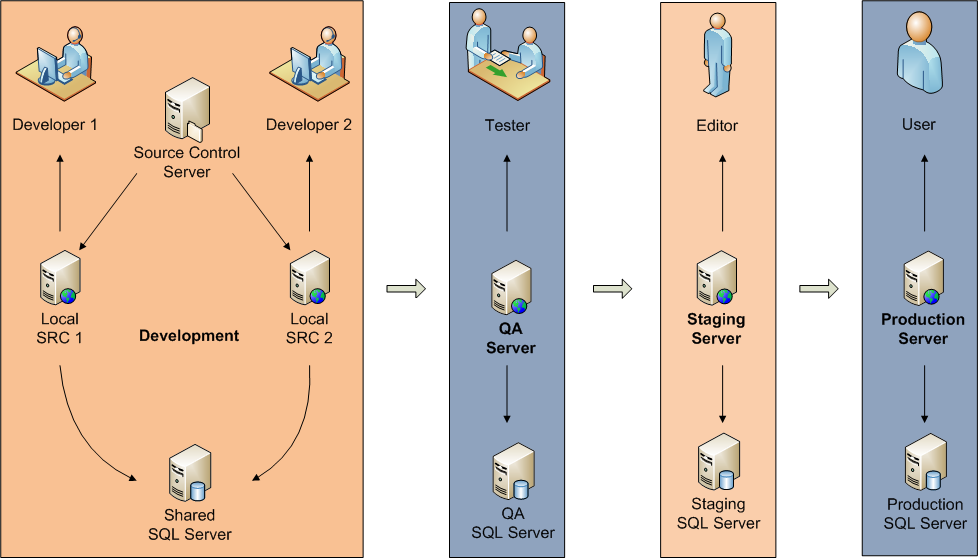 3. Setup DEV and QA environment
Developers are running a local copy of the web project under the Source Control (SC),

 Modified files are checked-out/ checked-in by developers in SC preventing unintended override,

 All developers share the single database, specified through the web.config stored by SC,

 Changes made to the object storing its metadata in the DB are reflected for all developers,

 Web farm synchronization used for notifying all the DEV machines when changes require cache to be flushed,

 QA responsible for verifying  that changes achieve the desired functionality and quality,

 No development and content authoring is                                    done in QA,
4. Setup PROD environment
Staging 

Once changes pass the QA phase, they are deployed to this stage from the DEV environment (using the same set of data used for QA),

Content is created in this stage by editors and synchronized with the production,

Certain web development tasks may take place in this stage; later also pushed to the production,

Production

Ideally used only by the live site users,

All the content and code changes should be done in               this stage and synchronized afterwards,
4. Setup PROD environment
Web farm support
Each web server running its own copy of the code files

 Using Web farm support to synchronize changes influencing cached content and physical files

- Connected to the single database
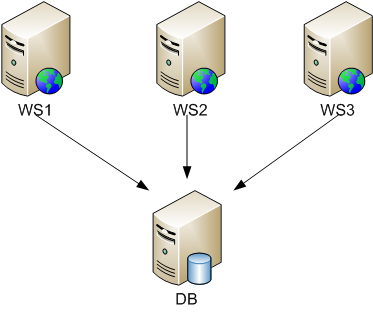 [Speaker Notes: In some cases PROD environment is used directly by EDITORs to add new or manage existing content,
 In that case WORKFLOW should definitely be used,]
4. Setup PROD environment
Clustered database
Database cluster exposed as a single node

 Each web server connected to the same DB point

 Getting a boost on SQL level

 Web farm support enabled
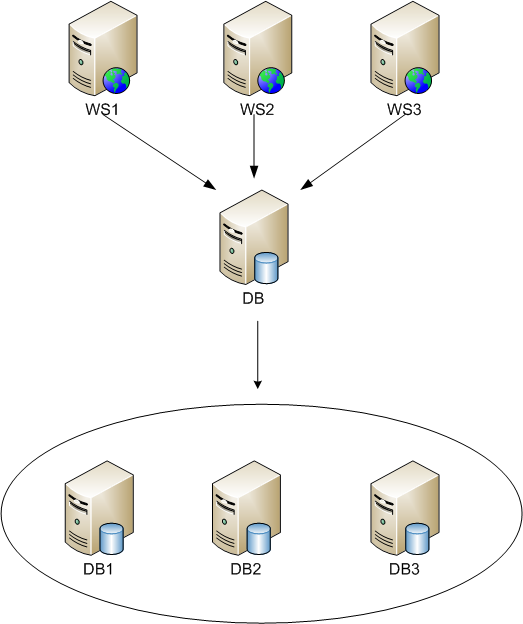 [Speaker Notes: In some cases PROD environment is used directly by EDITORs to add new or manage existing content,
 In that case WORKFLOW should definitely be used,]
4. Setup PROD environment
SQL replication
Multiple database servers with SQL replication enabled

 Each web server connected to a dedicated database server

 Web farm support enabled
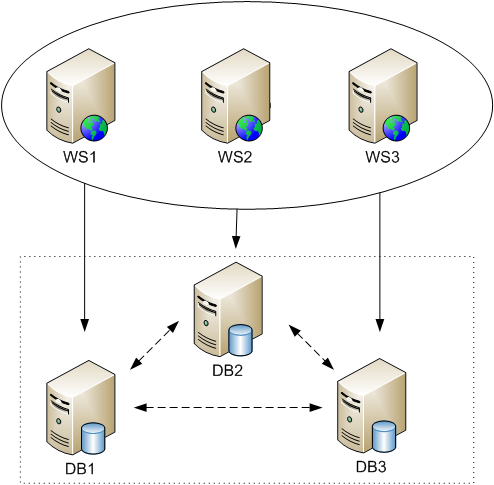 [Speaker Notes: In some cases PROD environment is used directly by EDITORs to add new or manage existing content,
 In that case WORFKLOW should definitely be used,]
5. Migrating changes
Using Export and Import functionality

	+ Export of all system objects in the form of a single ZIP package, including all object related physical files,

	+ Based on the location of your custom files (code files, script files, images, etc.) within the web project folder, they are exported along with the website or even when the export of global objects is performed,

	+ No theoretical limit on maximum package size (suitable for large files),

	+ Incremental deployment,


	- Access to the web server (web project folder) required, 

	- Need to manipulate with the export package                                                                                  (copy over, run import wizard),
5. Migrating changes
Using Content staging module

	+ Best fit for synchronizing content changes in general,

	+ Synchronization is just a matter of a single click, done completely from the CMS Desk UI, no need to access the web server file system,
	
	+ Possibility to choose items to synchronize one-by-one,

	+ Incremental deployment,


	- Does not support synchronization of some objects (e.g. web part code files, BizForms data, forum posts, ACLs (document permissions, etc.),

	- Maximum size limit for the file being synchronized (determined by maximum request length 
	for HTTP POST),
5. Migrating changes
Manually deploying backup files (web project + database)

	+ Creates an exact copy of the environment on the target machine,

	+ There is no limitation on the size of objects at all,

	+ No stepping through the wizard or manually selecting tasks to synchronize,


	- Access to the database required (to create the backup file),

	- No way to easily select only particular objects to export,

	- No incremental deployment
6. Questions & Answers
?
Thank you!